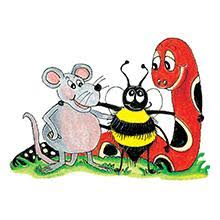 Jolly Grammar 2-31
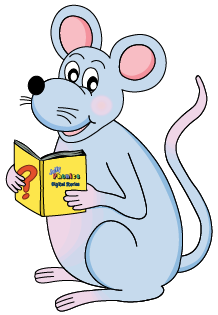 Mini Test 30
fist
fist
best
fist
best
occasion
fist
best
occasion
division
fist
best
occasion
division
revision
6. invasion
fist
best
occasion
division
revision
6. invasion
 7. explosion
fist
best
occasion
division
revision
6. invasion
 7. explosion
 8. television
fist
best
occasion
division
revision
6. invasion
 7. explosion
 8. television
 9. fraction
fist
best
occasion
division
revision
6. invasion
 7. explosion
 8. television
 9. fraction
10. estimate
fist
best
occasion
division
revision
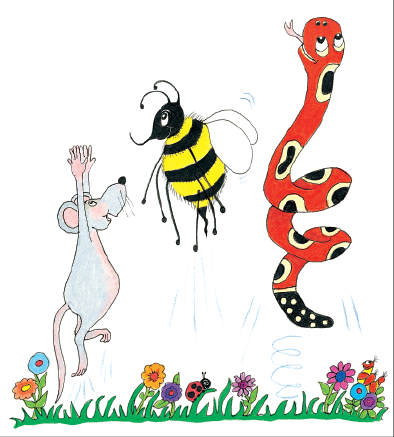 Let’s review
preposition
Complete each sentence with a preposition.
to 	from		in		beside		up
I want to sit 			 my best friend.

Kayla climbed 		the ladder.

We read 		 left		 right.

Grandpa keeps his keys 	  	  his pocket.
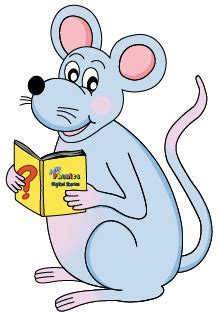 Complete each sentence with a preposition.
to 	from		in		beside		up
I want to sit 	beside	 my best friend.

Kayla climbed 		the ladder.

We read 		 left		 right.

Grandpa keeps his keys 	  	  his pocket.
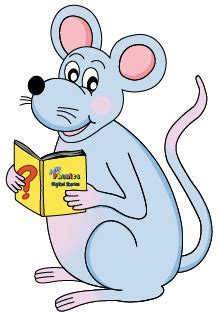 Complete each sentence with a preposition.
to 	from		in		beside		up
I want to sit 	beside	 my best friend.

Kayla climbed  up 	the ladder.

We read     	 left		 right.

Grandpa keeps his keys 	  	  his pocket.
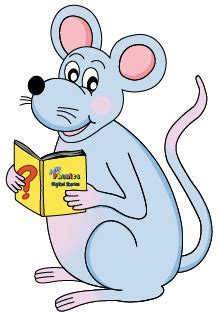 Complete each sentence with a preposition.
to 	from		in		beside		up
I want to sit 	beside	 my best friend.

Kayla climbed  up 	the ladder.

We read  from	 left		 right.

Grandpa keeps his keys 	  	  his pocket.
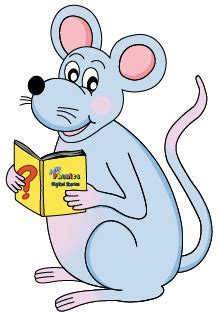 Complete each sentence with a preposition.
to 	from		in		beside		up
I want to sit 	beside	 my best friend.

Kayla climbed  up 	the ladder.

We read  from	 left	to	 right.

Grandpa keeps his keys 	  	  his pocket.
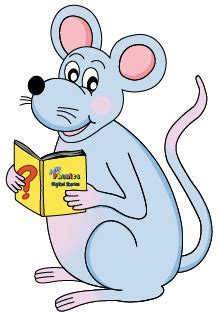 Complete each sentence with a preposition.
to 	from		in		beside		up
I want to sit 	beside	 my best friend.

Kayla climbed  up 	the ladder.

We read  from	 left	to	 right.

Grandpa keeps his keys 	in 	  his pocket.
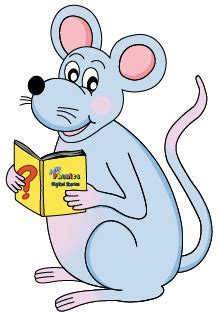 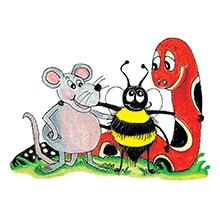 Activity page1
Finding the Meaning
Remember: Homophones sound the same but have different spellings and meanings.  
Use a dictionary to find out which word has which meaning.  Write the meaning of each word on the line beside it.
dear
 
deer
Remember: Homophones sound the same but have different spellings and meanings.  
Use a dictionary to find out which word has which meaning.  Write the meaning of each word on the line beside it.
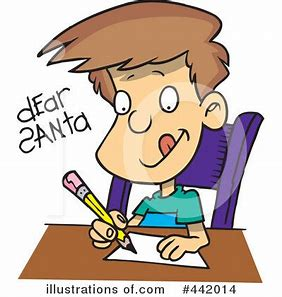 A word you use about someone or something you love.  A word used to start a letter
dear
 
deer
Remember: Homophones sound the same but have different spellings and meanings.  
Use a dictionary to find out which word has which meaning.  Write the meaning of each word on the line beside it.
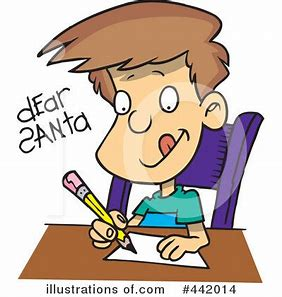 A word you use about someone or something you love.  A word used to start a letter
dear
 
deer
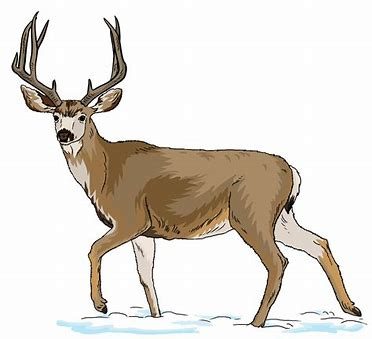 A big animal that eats grass and can fun fast.  The male has big horns on its head like branches.
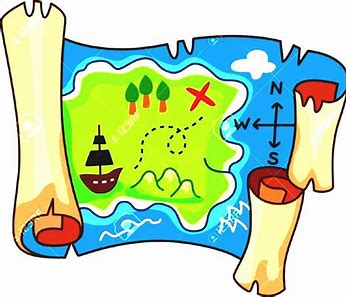 where or wear?
“			 are we going?” asked Kelly.


I want to 			my favourite sweater.
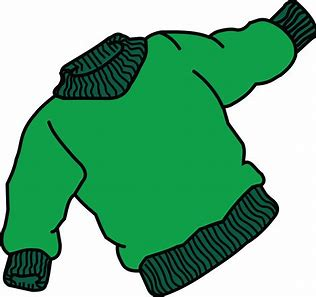 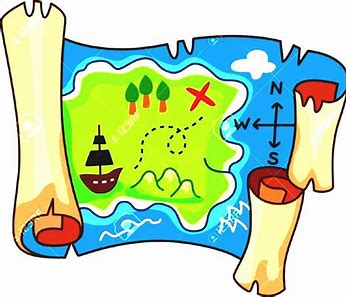 where or wear?
“   Where   are we going?” asked Kelly.


I want to 			my favourite sweater.
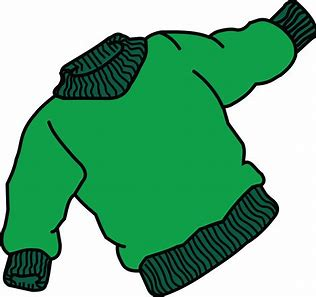 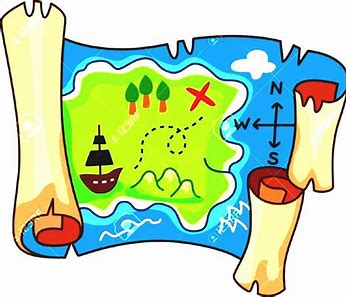 where or wear?
“   Where   are we going?” asked Kelly.


I want to 	wear	my favourite sweater.
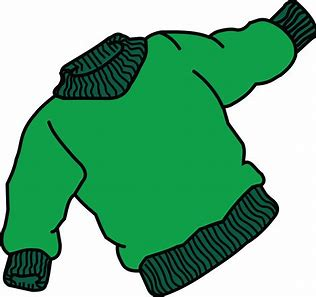 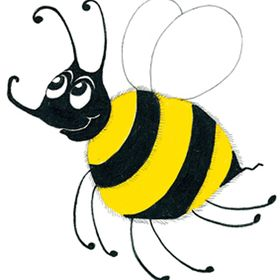 Tricky Plurals (and more)
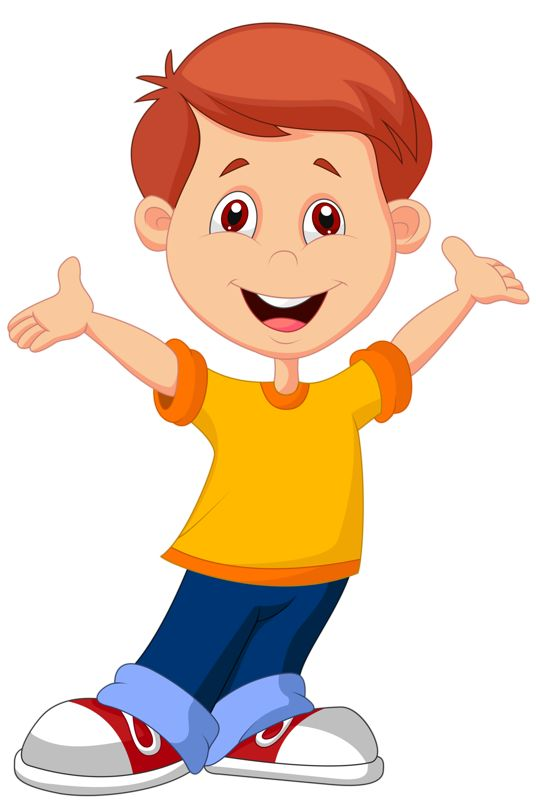 library
 computer		 
 English
 language
 continent  
 world
child  
 children          
 woman
 women
 mouse
 mice
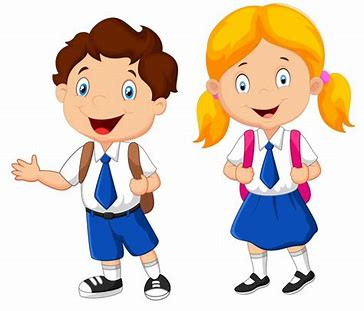 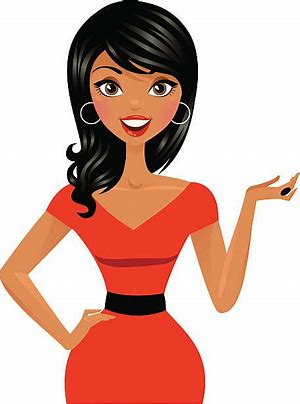 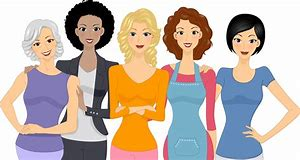 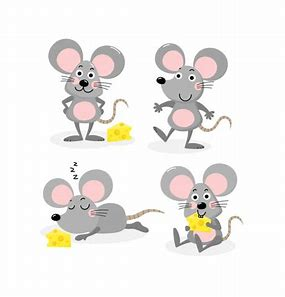 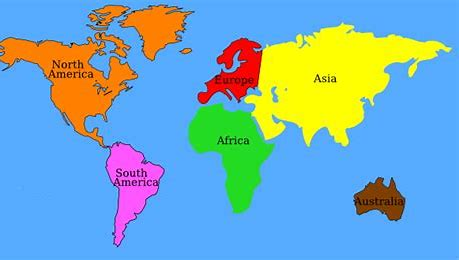 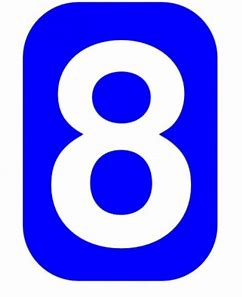 eight
/ai/
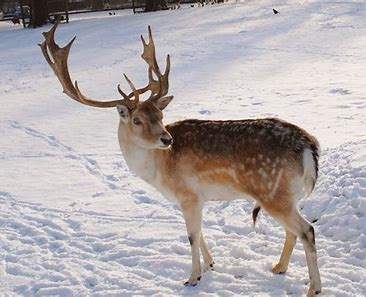 reindeer
/ai/
eight
reindeer
vein
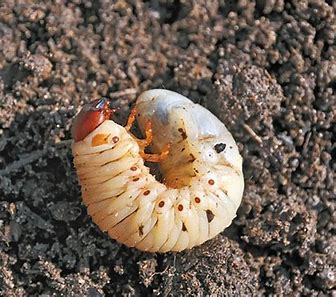 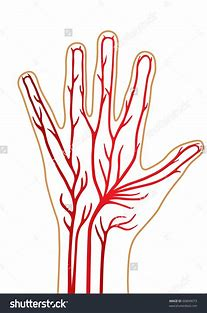 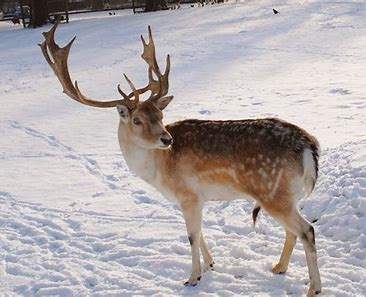 grub
slug
eight
 eighteen
 eighty
weigh
 reindeer
 neighbour
 child
children
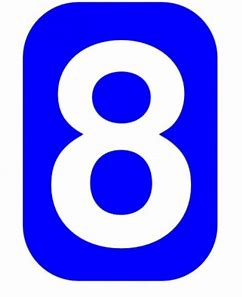 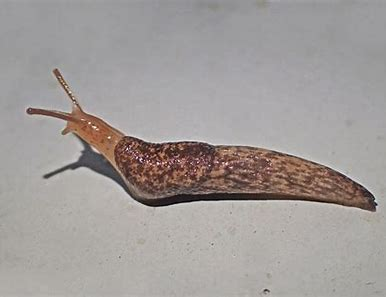 neighbour
neigh
eighteen
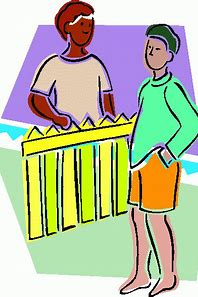 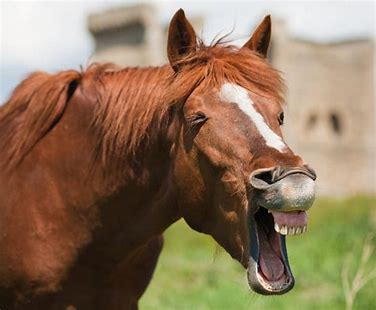 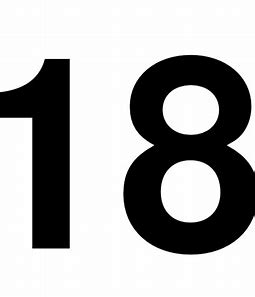 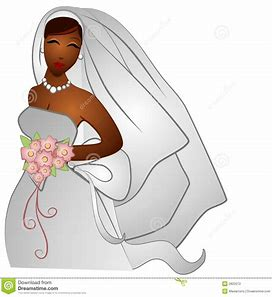 reins
eighty
veil
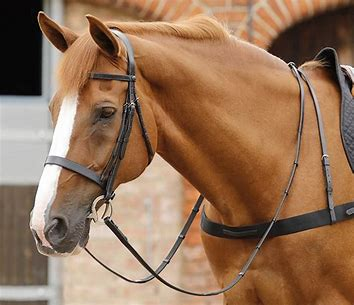 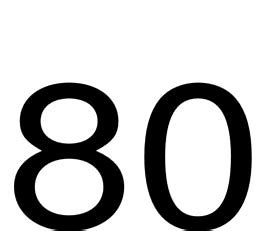 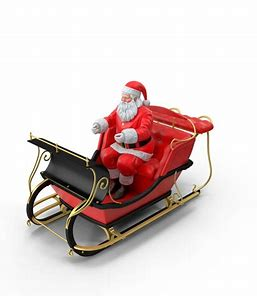 weight
weigh
sleigh
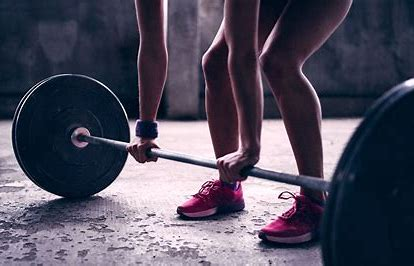 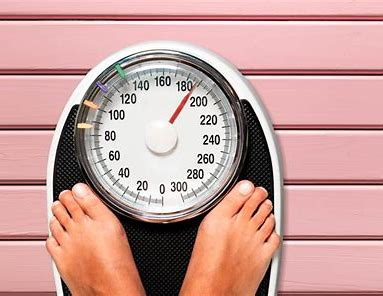 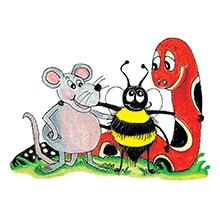 Activity page2
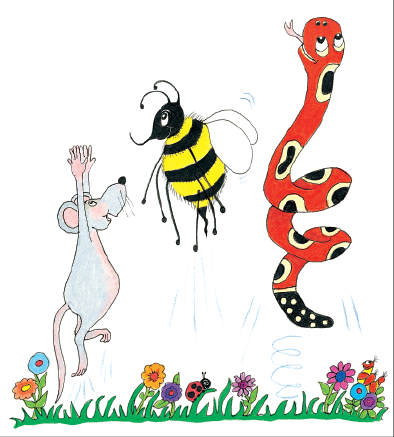 Dictation
Name:				
 
1.                 2.	                 3. 	  		                  
                           
4.	               5.	                 6.			    

7.												

         8.										

         9.
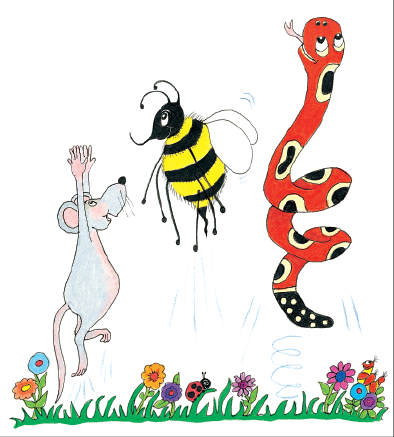 veil
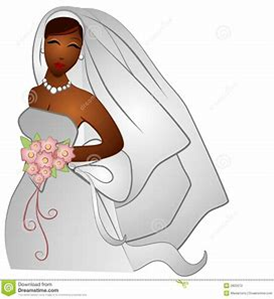 veil	    		2. sleigh
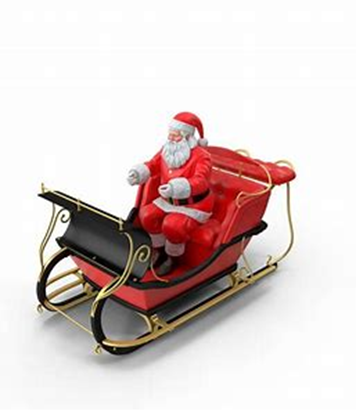 veil	    		2. sleigh		3. vein
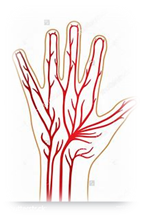 veil	    		2. sleigh		3. vein
4. neigh
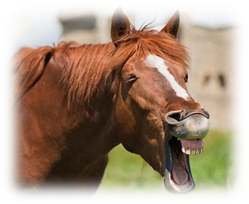 veil	    		2. sleigh		3. vein
4. neigh	 	5. reins
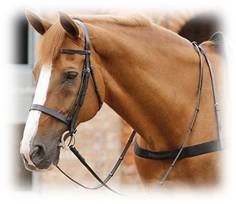 veil	    		2. sleigh		3. vein
4. neigh	 	5. reins 		6. weight
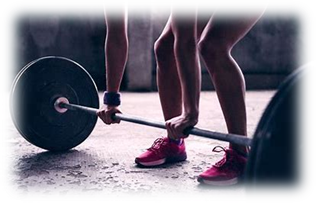 veil	    		2. sleigh		3. vein
4. neigh	 	5. reins 		6. weight

7. That dictionary weighs a lot.
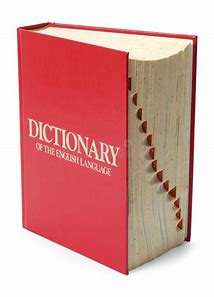 veil	    		2. sleigh		3. vein
4. neigh	 	5. reins 		6. weight

7. That dictionary weighs a lot.

8. The horse neighed 
  at my friend.
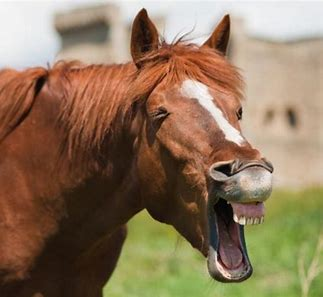 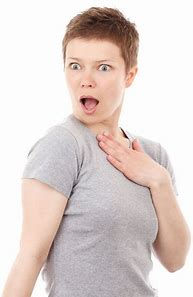 veil	    		2. sleigh		3. vein
4. neigh	 	5. reins 		6. weight

7. That dictionary weighs a lot.

8. The horse neighed 
  at my friend.

9. There are eight birds
   in the pear tree.
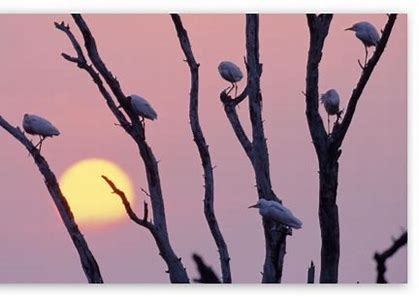 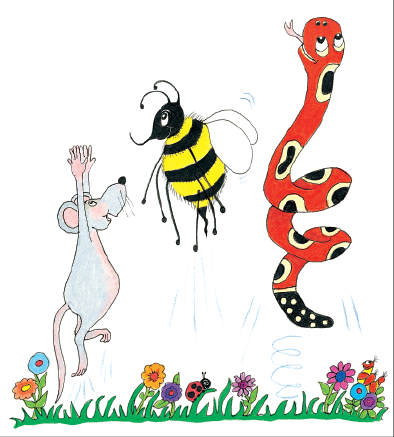 Homework
to, too or two?
I have 		cats called Micky and Minnie.


We went 	the mountains last summer.


There were		many of us 		squeeze in the car.


I must go at 		o’clock.  Do you want to come		?
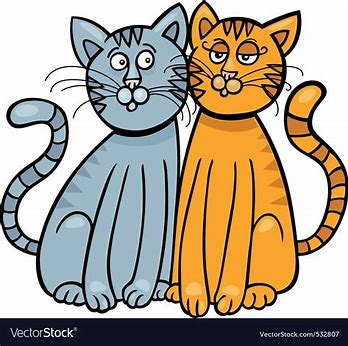 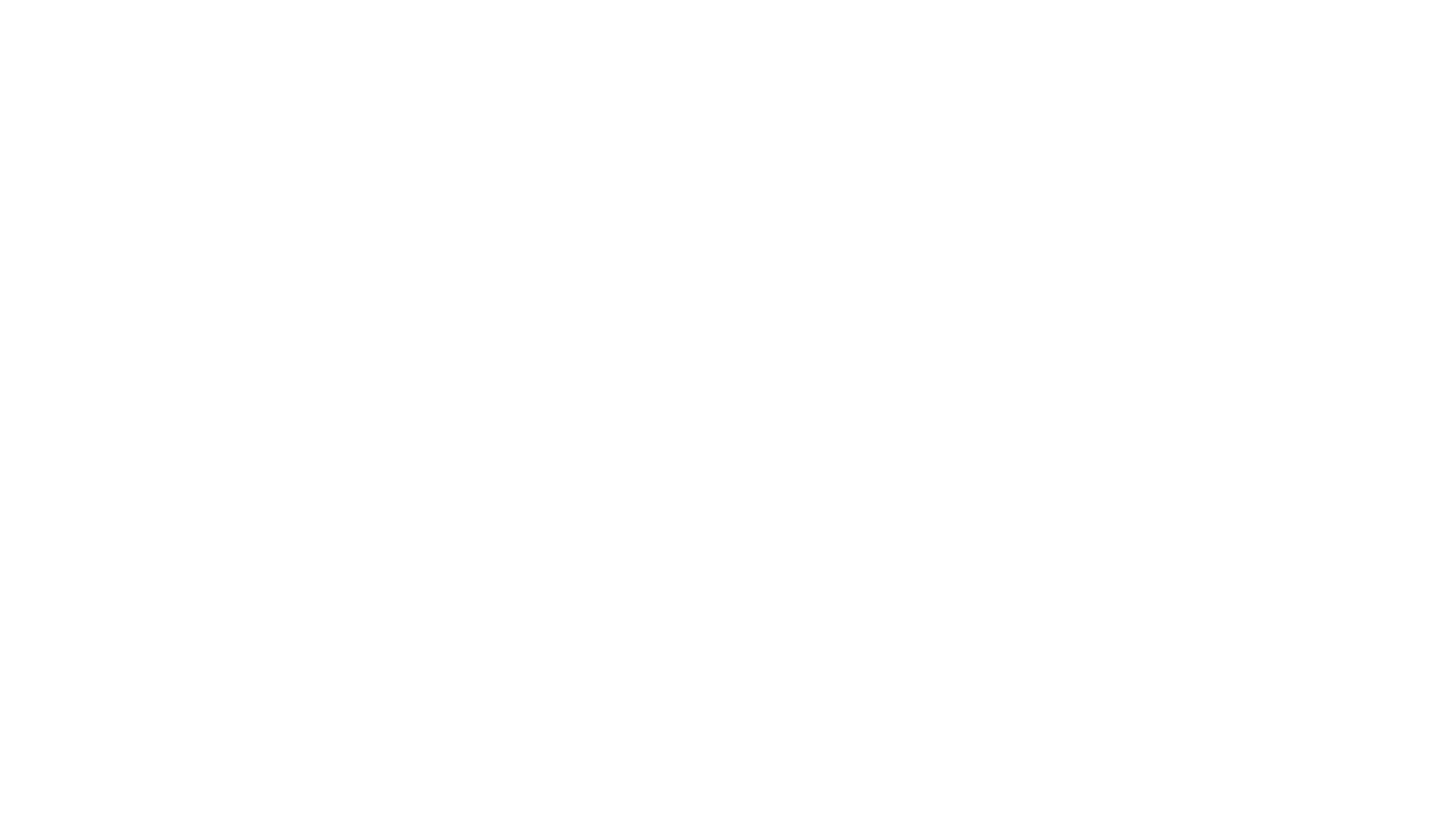 Thank you!
See  you 
next lesson.
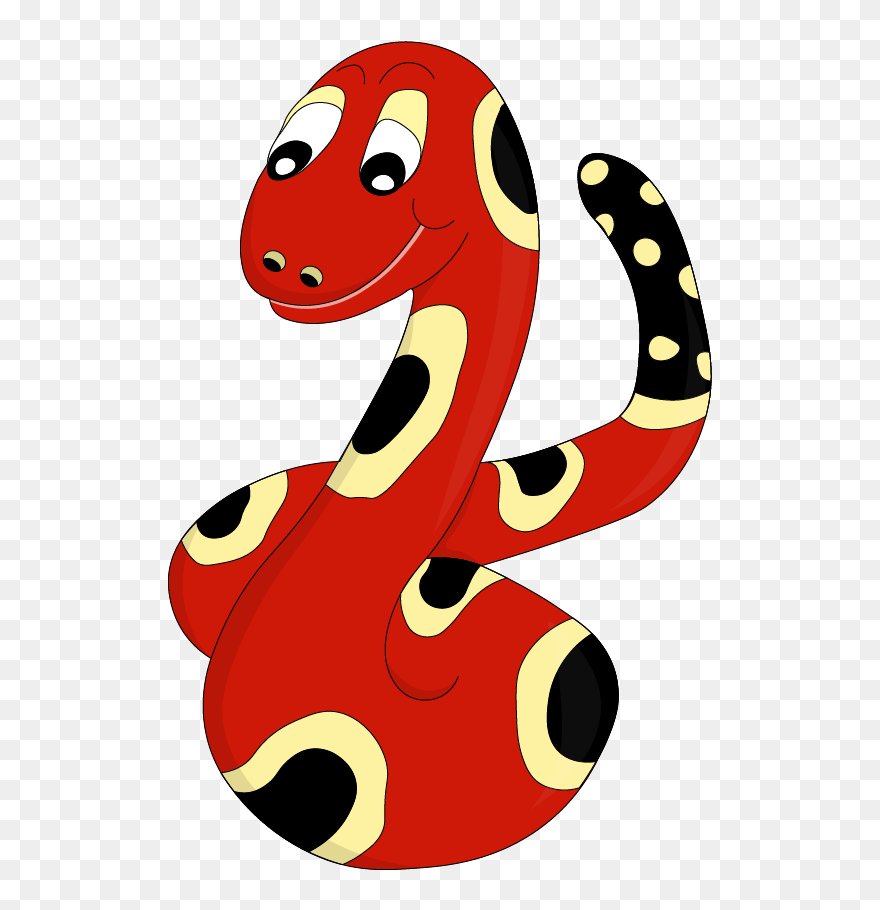